Taniec
Na Czym Polega Taniec ?
Taniec to układ rytmicznych ruchów ciała, powstających spontanicznie pod wpływem bodźców emocjonalnych lub świadomie wyrażających pewne stany psychiczne, skoordynowanych zazwyczaj ze zrytmizowaną muzyką lub tylko elementem rytmicznym.
Rodzaje Tańców
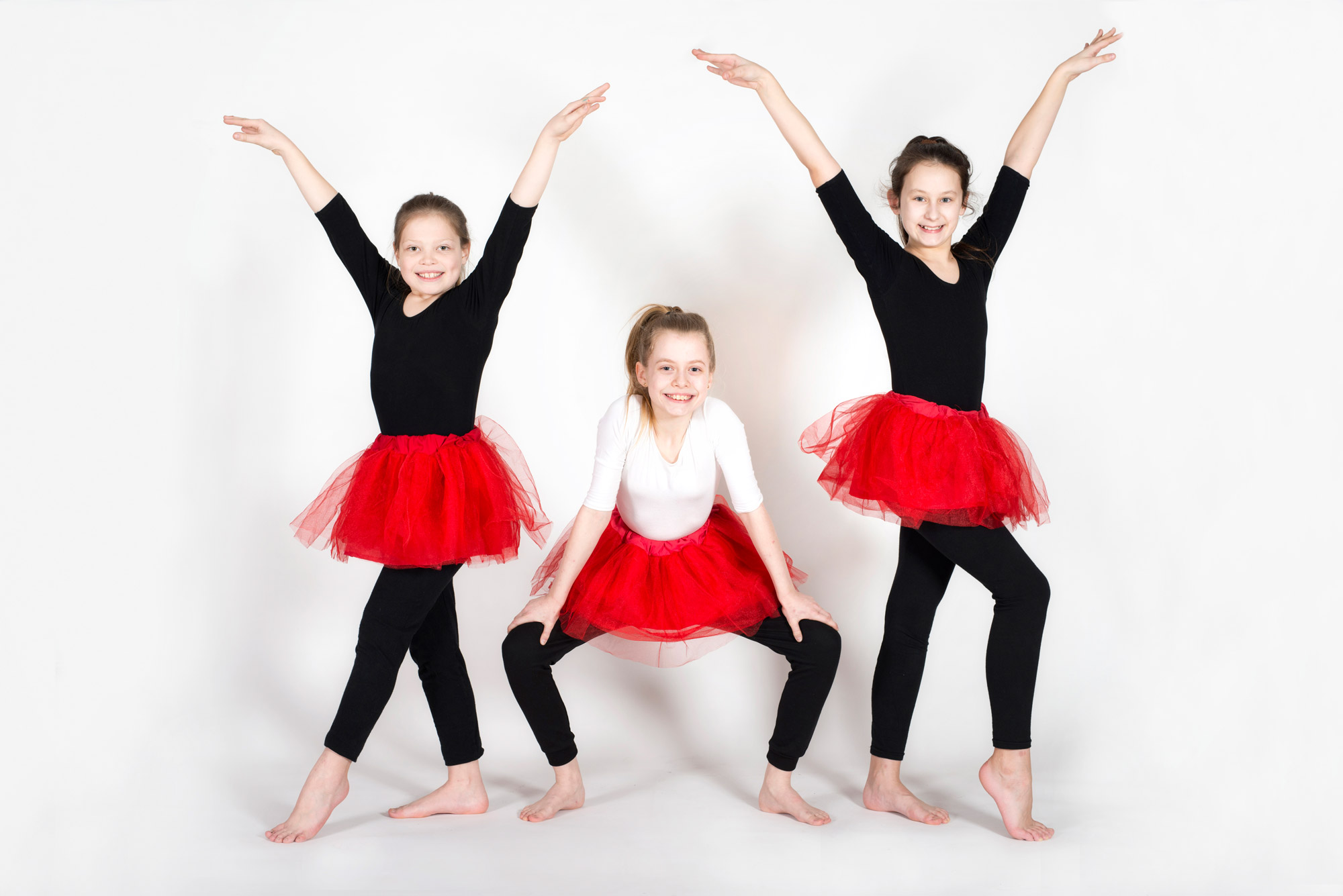 Taniec Nowoczesny
Taniec Nowoczesny - taniec, w skład którego wchodzą wszystkie style poza tańcem klasycznym.
Powstał w Ameryce w XX wieku w wyniku zerwania z tradycją baletową i poszukiwania nowych form i zasad ruchu tanecznego
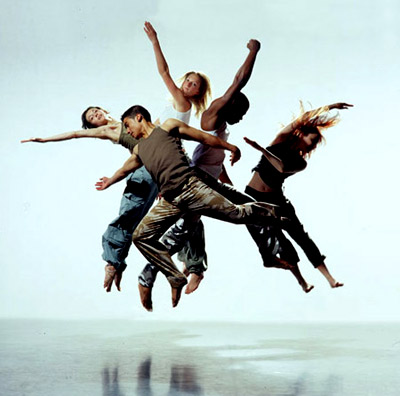 Breakdance
Breakdance- rodzaj specyficznego i unikatowego tańca z dużą liczbą elementów siłowo-sprawnościowych oraz kroków wykonywanych ,,w parterze” czyli rękami i nogami na ziemi. Taniec ten narodził się w latach 70. w Bronksie, dzielnicy Nowego Jorku i jest on jednym z 4 podstawowych i nieodłącznych elementów kultury hip hop obok rapu.
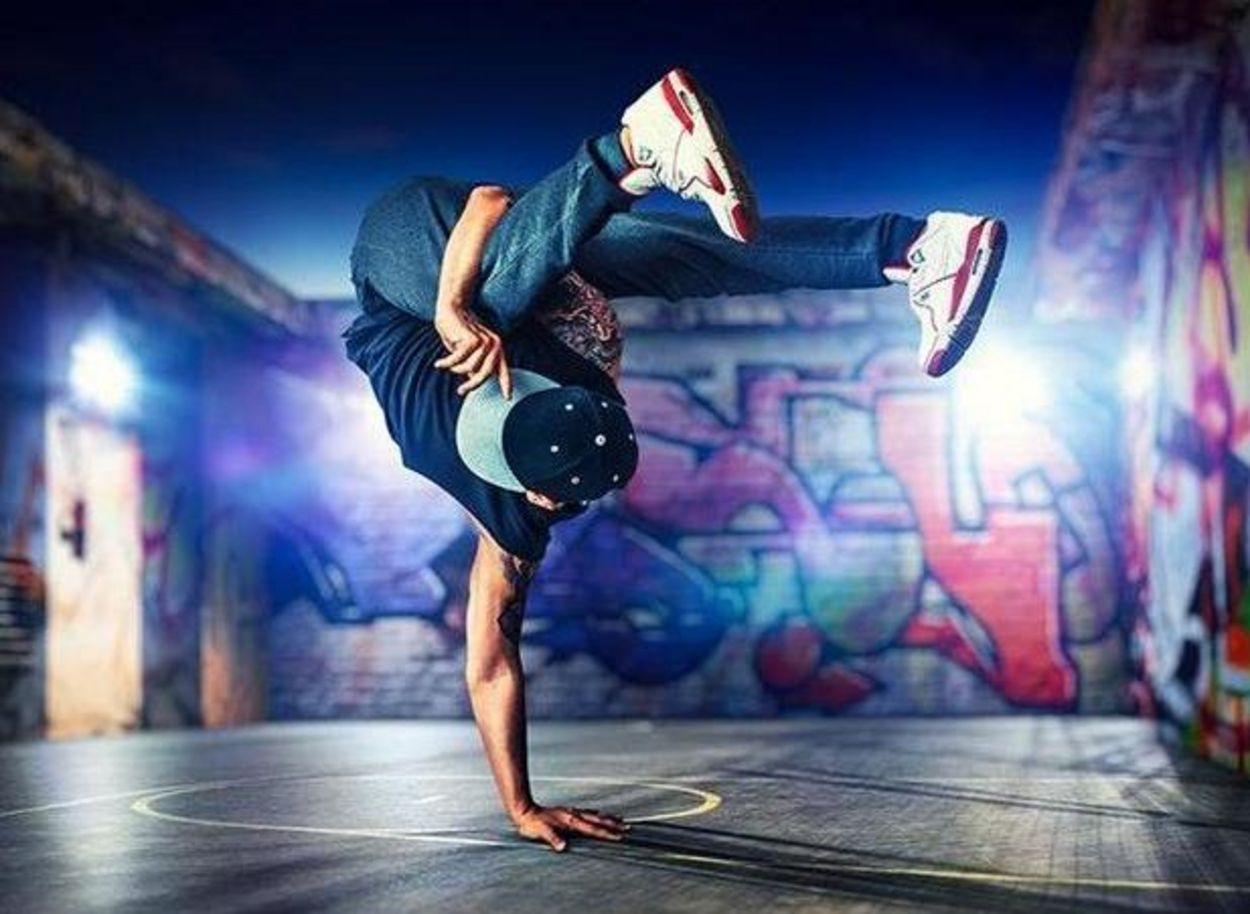 Salsa
Salsa jest popularnym na całym świecie tańcem Latyno-Amerykańskim o pochodzeniu karaibskim rozwiniętym szczególnie na Kubie i w Ameryce, tańczonym do muzyki również zwaną salsą.
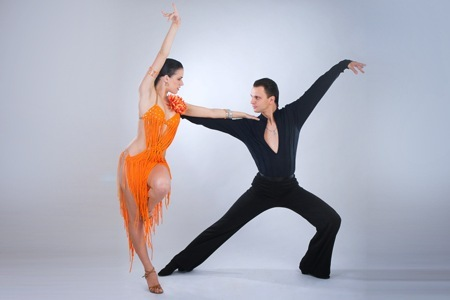 Hip-Hop
Hip-Hop - należy do ulicznych stylów tańca obejmuje szeroki zakres ruchów pochodzących z różnych stylów : old school hip hop, hip hop new style, hip hop new age oraz hip hop freestyle.
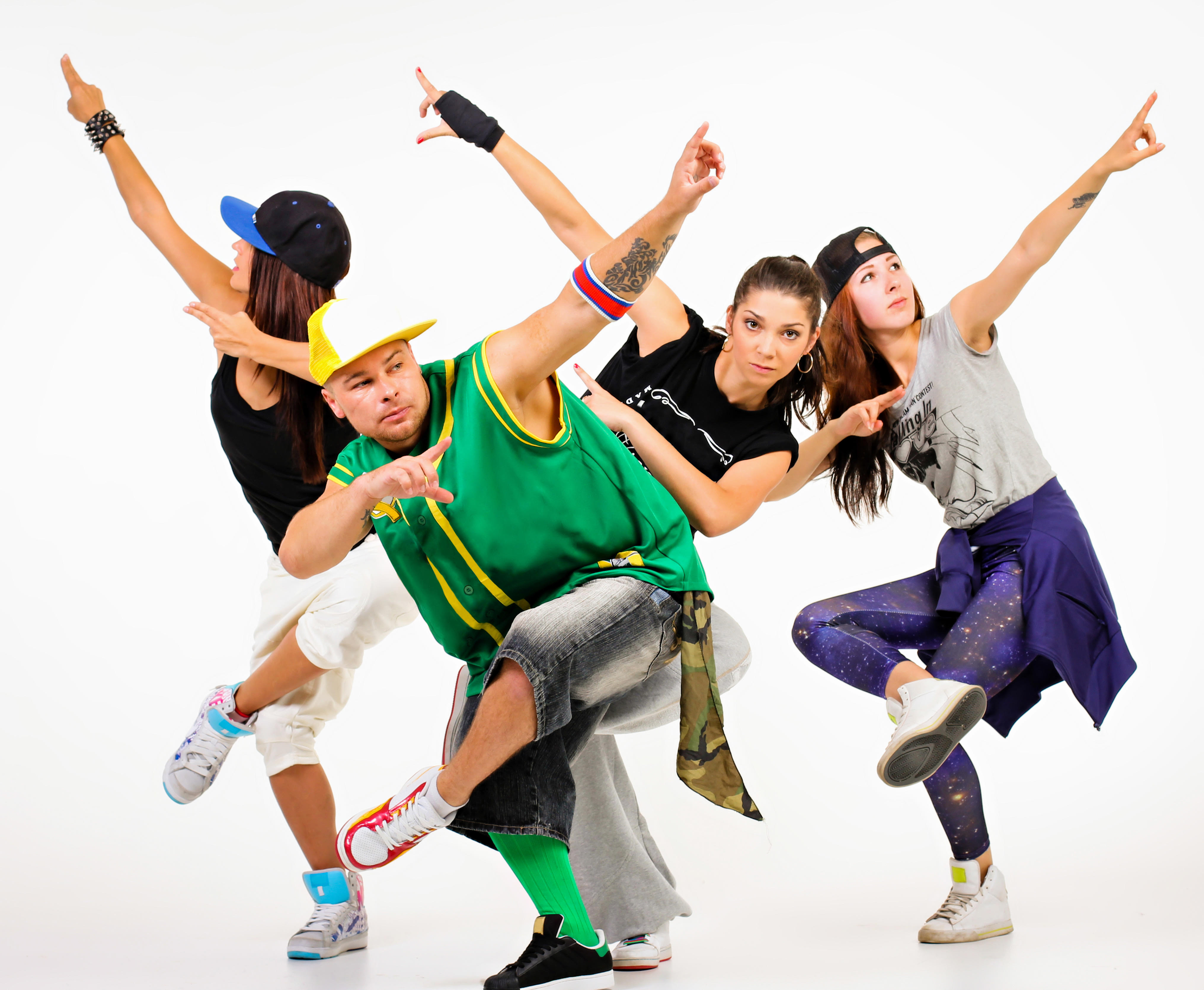 Taniec Towarzyski
Taniec Towarzyski- forma rozrywki wywodząca się z tańców salonowych i zabaw ludowych, uprawiana od początku XX wieku, na początku był to taniec dla klas uprzywilejowanych, natomiast tańce ludowe pozostawiano klasom niższym.
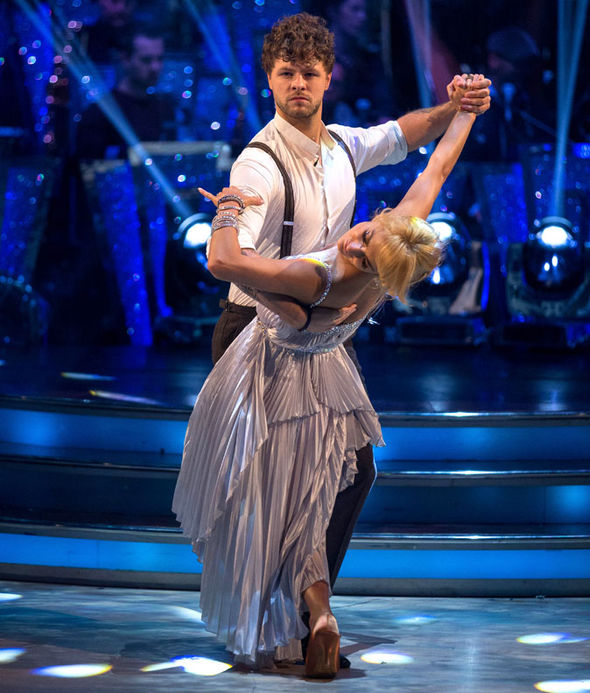 Popping
Popping- taniec uliczny zaliczany jako jeden z oryginalnych ,,funky style”. Polega on na szybkim spinaniu i rozluźnianiu mięśni w rytmie muzyki w połączeniu z różnymi pozami i ruchami.
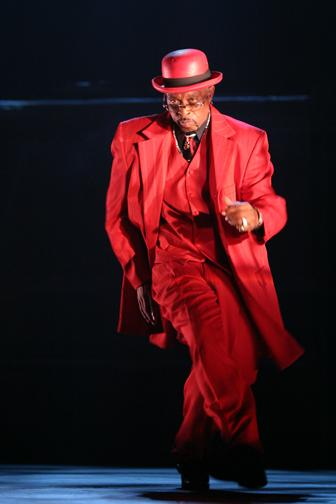 Zalety Tańca
* wyrabia kondycję                                    * dodaje pewności siebie
* pomaga schudnąć                                  
* poprawia gibkość i elastyczność
* zwiększa koordynację ruchową
* dodaje energii
* zwalcza stres i depresje
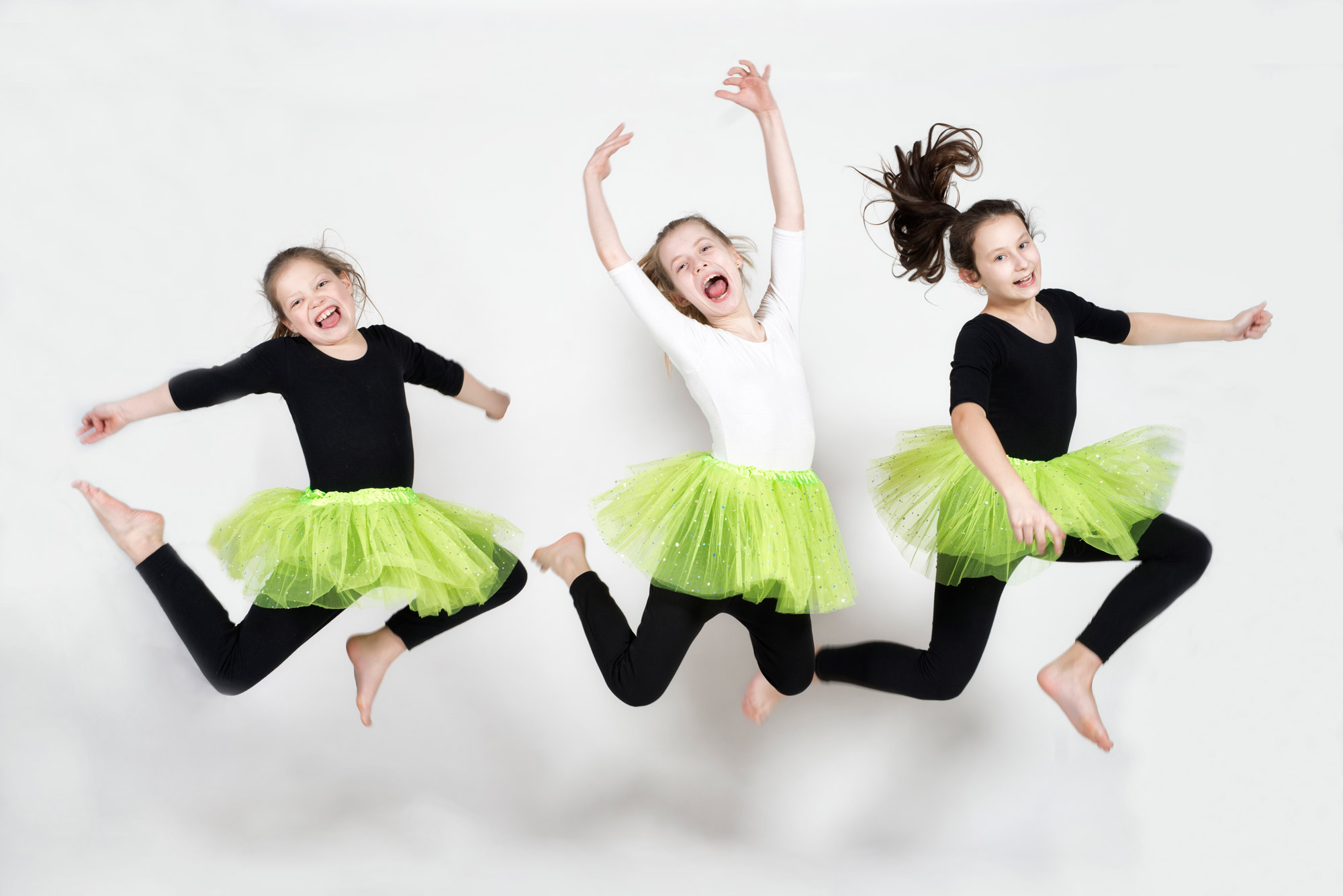 Julia Zyber 8D